九年级物理上    新课标 [人]
第十五章  电流和电路
第4节  电流的测量
问题思考
【演示实验】
1.用一节干电池作电源,把小灯泡接入电路中,闭合开关,观察小灯泡的亮度,如图甲所示.
2.用两节干电池作电源,使小灯泡发光,观察小灯泡的亮度,如图乙所示.
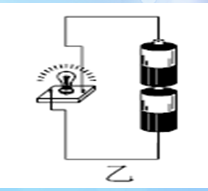 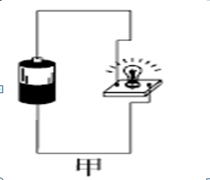 灯泡的亮度不同，说明通过灯丝的电流大小不同，进而说明电流有强弱之分。在物理学中，为了表示电流的大小（电流的强弱），引入电流这个物理量。
一、电流的强弱
1.电流：表示电流强弱的物理量，符号I
（电流的物理意义）
2.单位：安培，符号A
常用单位：毫安（mA） 微安（μA）
3.电流单位换算关系：
 1A＝1000mA 1mA＝1000µA
1mA=10-3A
1µA=10-6A
小资料
安培
    电磁学的奠基人之一，他生于里昂一个富商家庭，从小博览群书，具有惊人的记忆力和非凡的数学才能。
练一练
8 × 103
8安培=               毫安=                 微安
8 × 106
28毫安=               微安=                安培
2.8  × 104
2.8×10-2
4、常见的电流
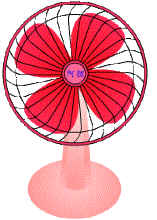 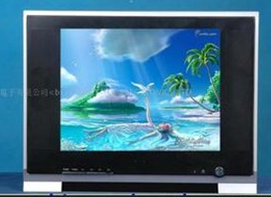 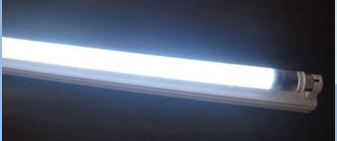 日光灯136毫安
家用电风扇约320毫安
彩色电视机约180毫安
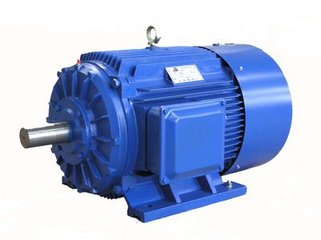 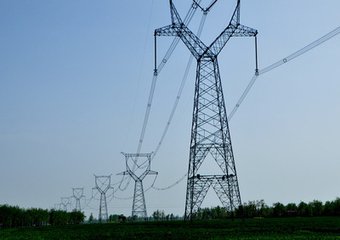 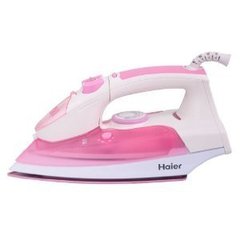 家用电熨斗约2.3安
电动机9.5-16.4安
高压输电线路
200安左右
二、电流的测量
怎样知道电路中电流的强弱呢？

可以用电流表直接测量电路中电流的强弱

下面我们来看电流表:
1作用：电流表就是用来测量电流大小的仪表
我就是电流表啦！大家可要记住我啊！
A
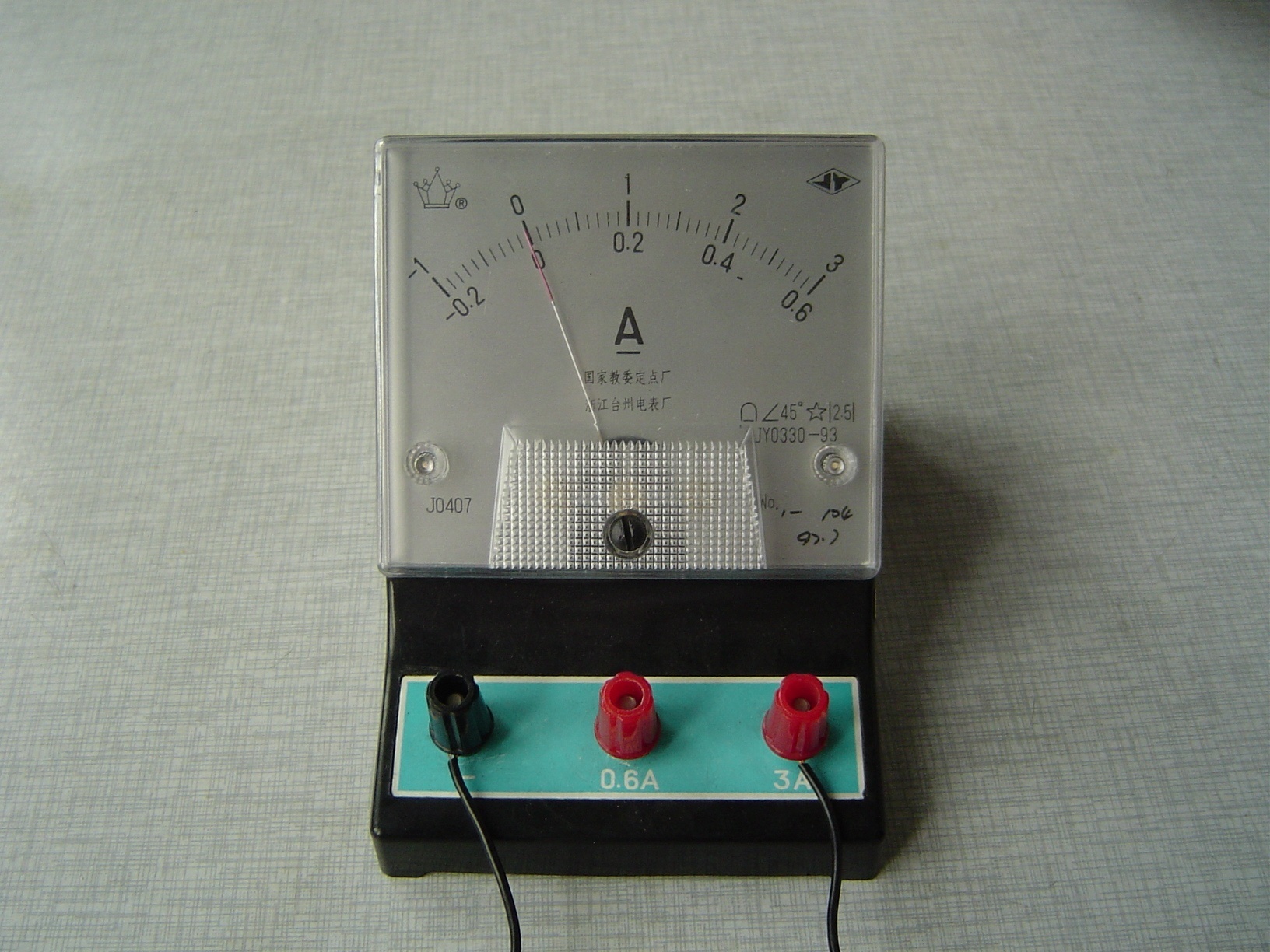 2.电流表的符号：
3.电流表的结构：
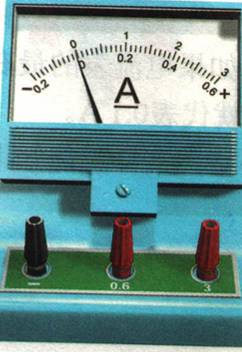 刻度盘 
指针 
接线柱
调零螺丝
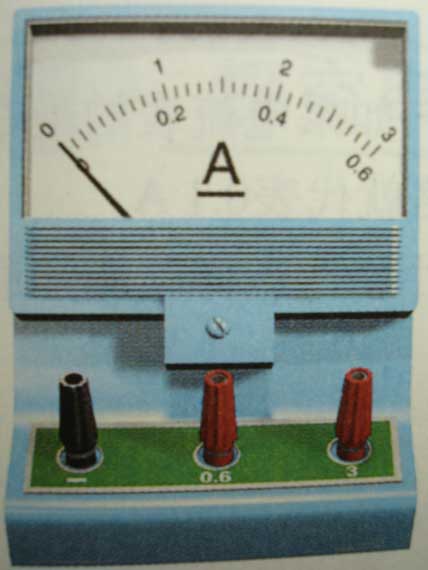 4.认识电流表：
(1).电流表有      个接线柱。
(2).刻度盘上有       排刻度。
三
两
想一想
(3).三个接线柱是否都要接入电路？（只能一正一负接入）
(4).读数时应该读哪一排数字？
还要知道：
零刻度线在左端
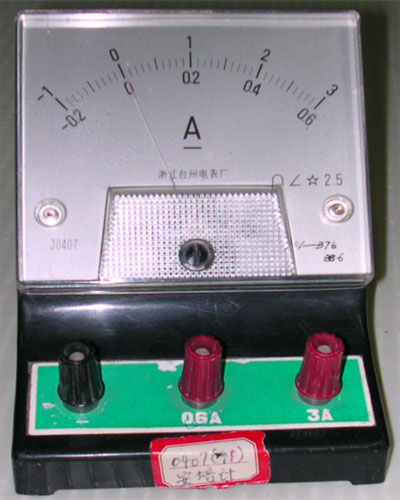 有三个接线柱，有“-”的是负
接线柱（黑色），其他两个是正
接线柱（红色）。
有三大格，
每一大格内有10
小格
正
负
正
在读数之前还要确定的一个问题：两种接法
（5）接“-”与“0.6”
接“-”与“3”
量程：0—0.6A
量程：0—3A
读上面一组数据
读下面一组数据
每个大格
0.2安
每个大格
1安
每个小格
0.02安
每个小格
0.1 安
读数示例:
5、电流表的读数
1、明确所选的量程：
（0-3 A）
2、确定每一大格和
每一小格的刻度：
（每大格
1A
每小格
0.1A）
3、确定数，待指针
稳定后读出示数
（大格刻度  1 (A)）
（小格刻度  0.1×7=0.7(A)）
(1+0.7=1.7 (A))
（或17x0.1=1.7A）
A
6.电流表的使用规则
①电流表与被测用电器串联。
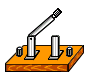 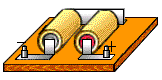 -
+
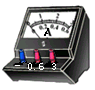 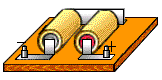 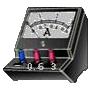 错误的接法1：
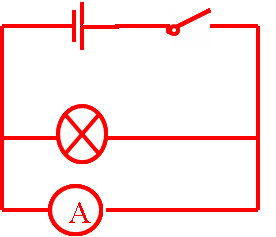 ×
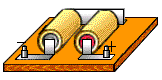 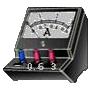 错误的接法2：
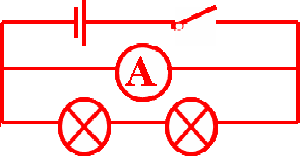 ×
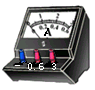 ②被测电流应从电流表的“+” 接线柱进入,从“-”接线柱流出。
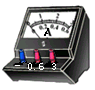 思考：如果接线柱接反会怎样？
指针反偏
③、所测电流不要超过电流表的量程。（注意：如果预先不知道所测电流的大小，要用“试触法”试触选择合适的量程）
思考：选择的量程过大会怎样？量程过小会怎样？
指针偏转太小，读数不准确
指针偏转超出量程，容易被打弯，损坏电流表
④绝对不允许不经过用电器而把电流表直接接到电源的两极上，（否则！电流表将很快烧坏）
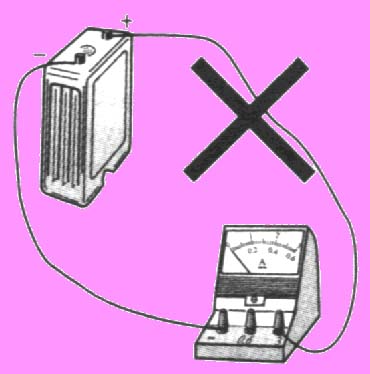 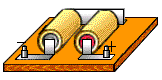 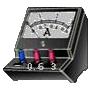 ×
注意：
（1）若不能预先估计被测用电器电流大小情况，
要选用大量程试触！
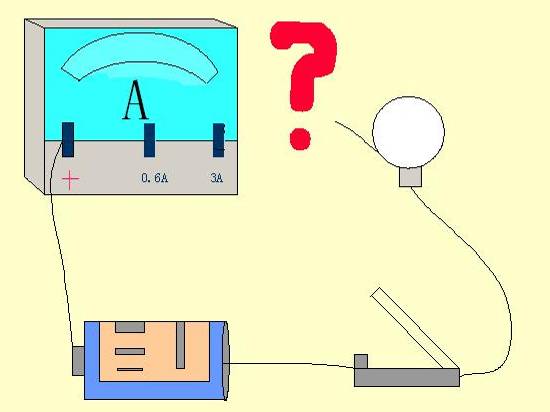 试触结果的电流值在小量程范围内，改接小量程；
若超出大量程满偏刻度，换量程更大的电流表。
实验时，试触时发现下列几种情况，试分析其原因以及解决问题的方法。
（2）.指针反向偏转：（指针偏向最左边）
答：可能是正、负接线柱接反，应改接。
（3）.指针正向偏转过大：（指针偏向最右边）
答：这是量程选择偏小，应改接较大量程。
（4）.指针偏转过小：
答：这是量程选择偏大，应改接较小量程。
（5）同一电流表，大量程的读数是小量程的5倍
（6）选量程时“能小则不大”“的原则
（7）电流表相当于带指针的导线，与谁并联谁被短路
电流表连接举例：
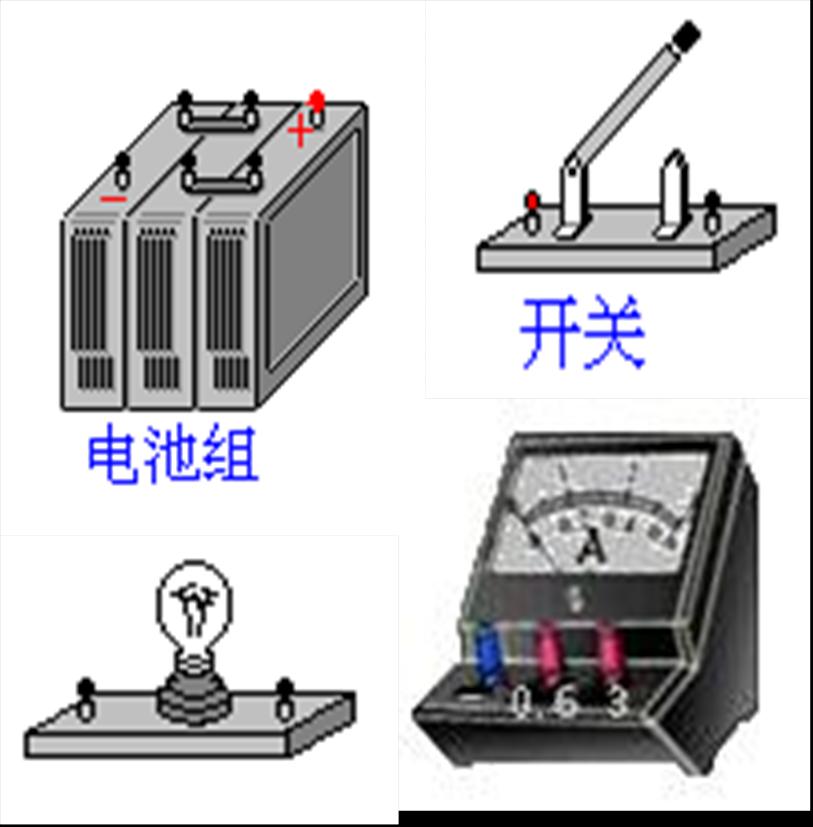 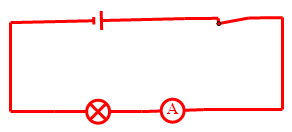 用电流表测并联的总电流
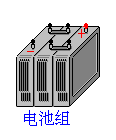 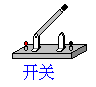 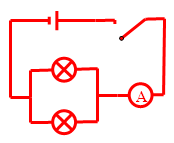 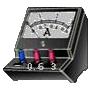 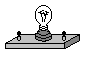 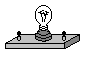 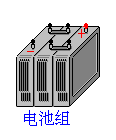 用电流表测并联电路的一个支路电流
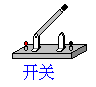 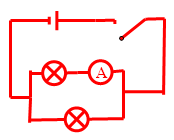 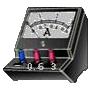 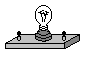 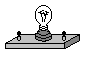 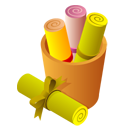 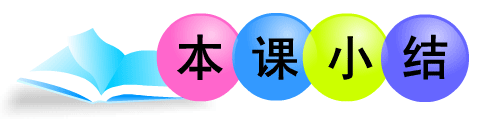 定义：
表示电流强弱的物理量，用I表示。
概念
国际：
安培，简称安，用A表示。
单位：
电流
常用：
毫安（mA）和微安（μA ）
电流表
仪器：
串联在电路中
测量
电流正进负出
连接方法
不超量程
不能与电源直接相连
读数 :注意量程和分度值。
右
图
所
示
电
流
值
为
0.32 A
检测反馈
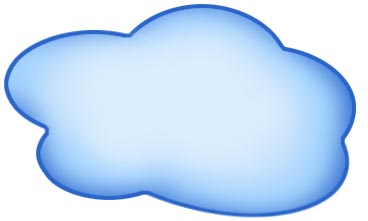 1.在使用电源时绝对不允许用导线把电源的正、负两极直接连接起来,这是因为(　)
A.电流太大,会损坏电源
B.电流太大,要损坏用电器
C.电流太小,用电器不能工作
D.电流太大,会损坏电源和用电器
A
2.在如图所示的几种电路中,电流表只测量灯泡L2中电流的是	(　　)
B
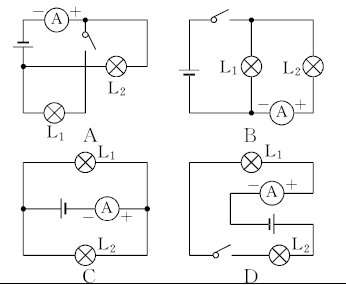 3.小明同学在使用电流表测电流时,他发现表针是向左边偏转的,则这是因为电流表的正、负接线柱　　　　.电路连接正确后,他测得的电流(如图所示)是　　　　A.
接反了
0.2
解析:如果电流表指针向左偏转,则电流从电流表的负接线柱流入,从电流表的正接线柱流出,这是电流表的正、负接线柱接反造成的.当选择0~0.6 A量程时,指针指在0.2处,说明测得的电流是0.2 A.
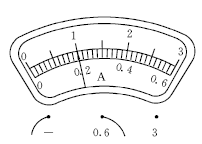 4.如图所示是实验室中常见的一种仪表的示意图,请你写出从图中得到的三条信息:
(1)　　　　　              　;
                          ;
(3)　　　　　            　　.
这是一个电流表
电流表选择的量程是0～3 A
电流表的示数为1.5 A
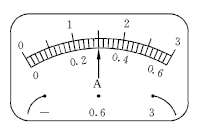 解析:通过表盘上的“A”标志可知,这是一个电流表;根据接线柱确定电流表选择的量程是0~3 A;电流表使用量程的分度值为0.1 A,则电流表的示数为1.5 A.